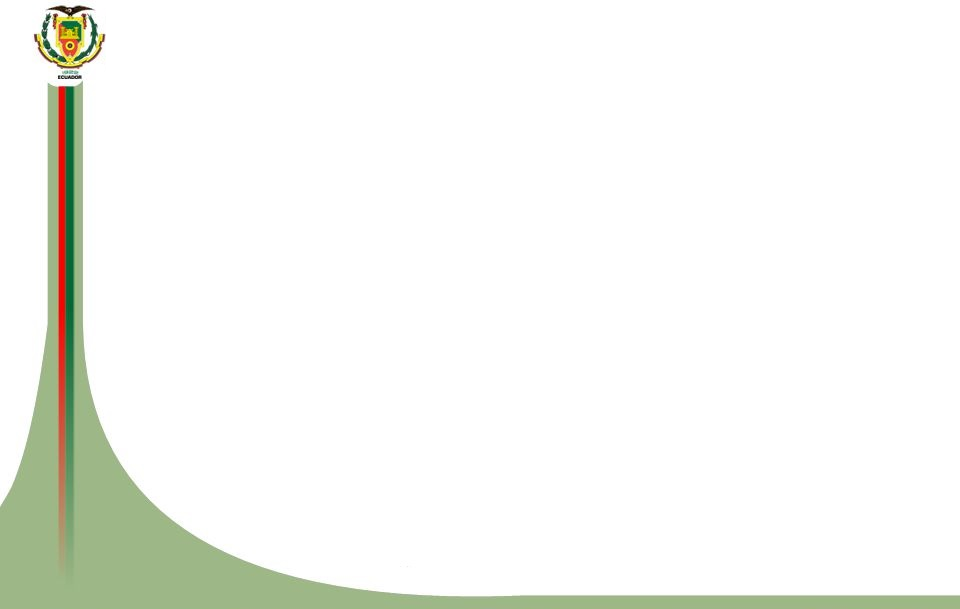 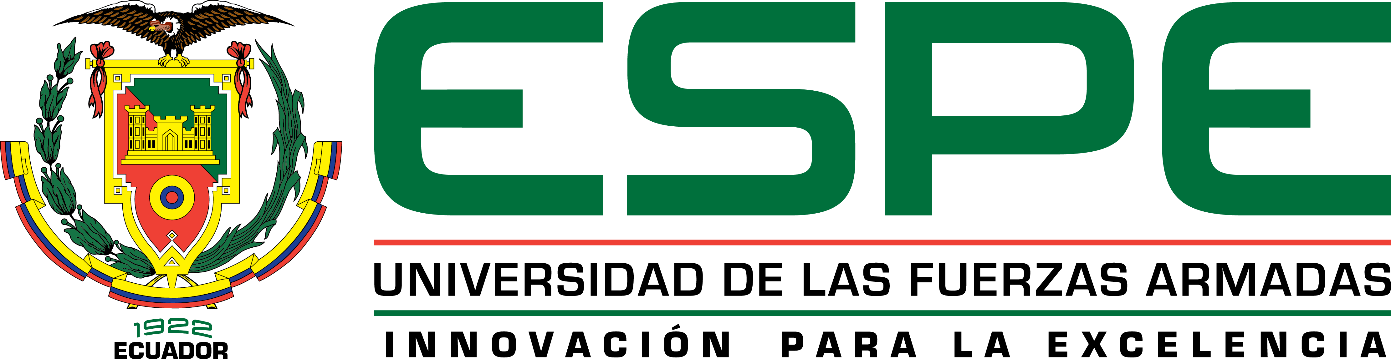 Departamento de Eléctrica y Electrónica 
Carrera de Ingeniería en Electrónica y Telecomunicaciones
Análisis, Diseño e Implementación de un acoplador direccional de 4x4 puertos en la banda ku utilizando tecnología SIW (Substrate Integrated Waveguide)
Katherine Lorena Herrera Jácome
Director: Ing. Raúl Vinicio Haro Báez MsC.
[Speaker Notes: Ana Verónica Guamán Directora Carrera; Freddy Acosta Docente Designado Dpto.; Raul Vinoicio haro director trabajo titulacion]
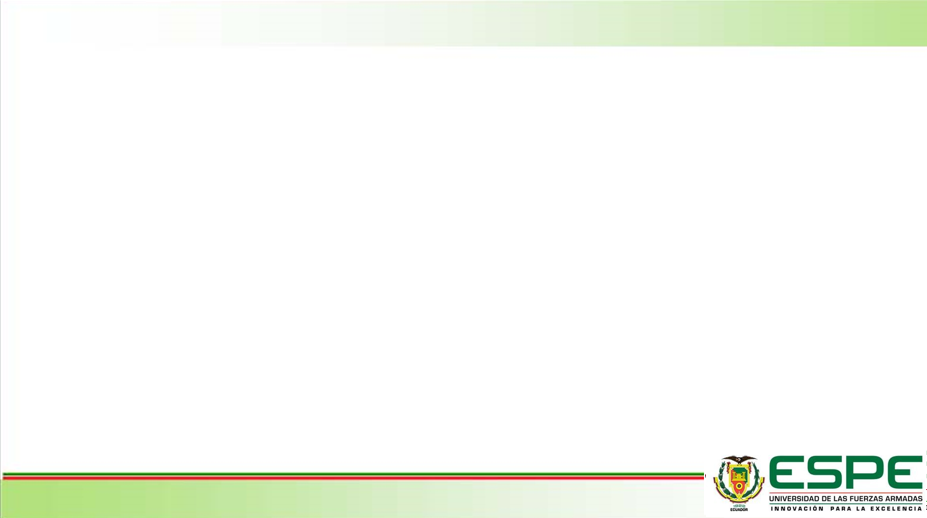 Temario
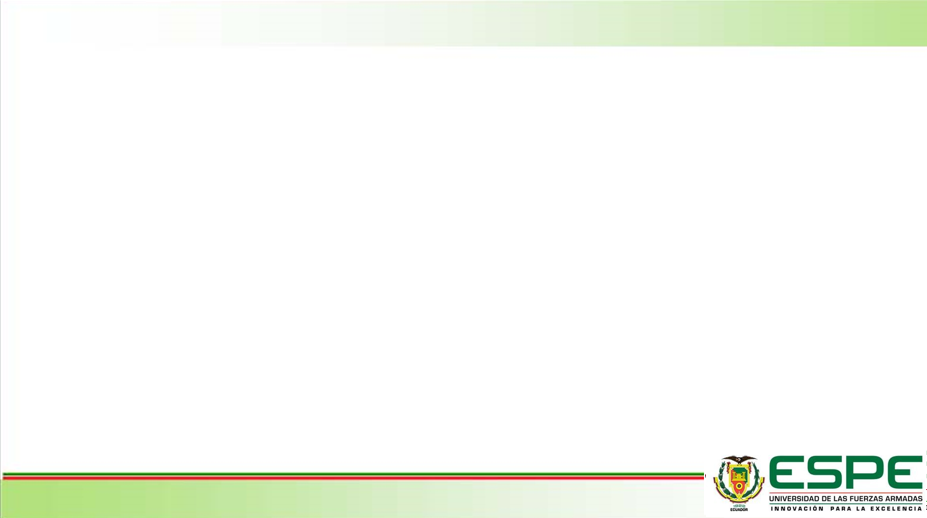 Justificación e Importancia
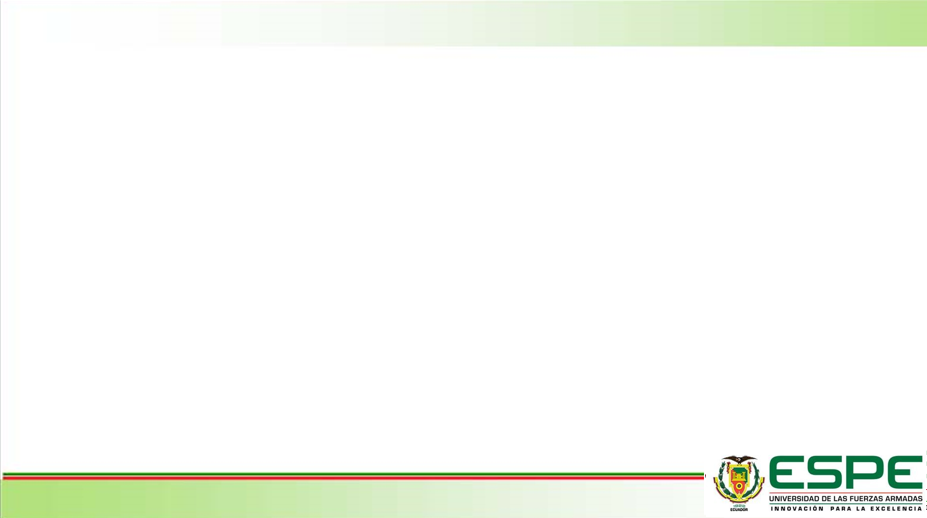 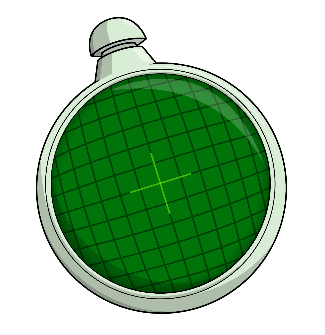 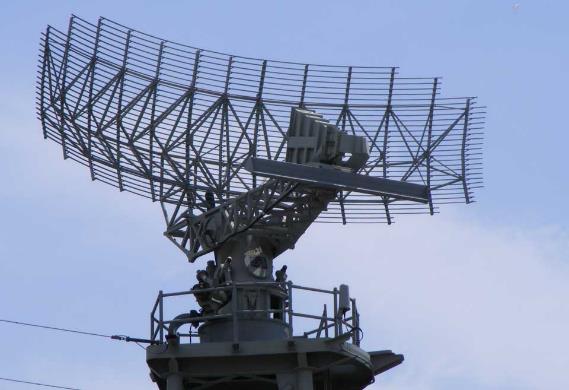 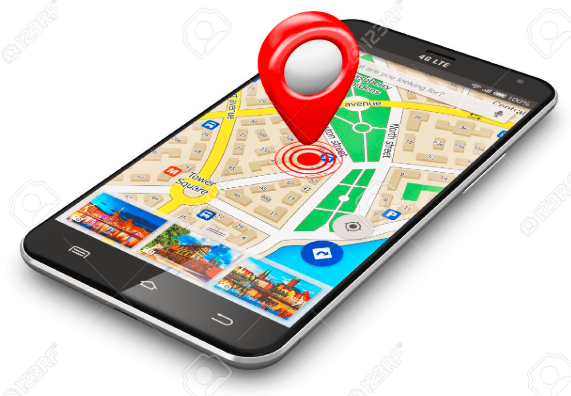 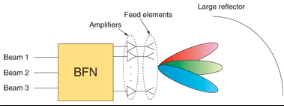 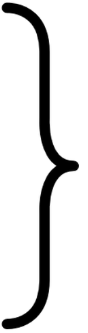 Sistemas de radares
Sistemas de posición Global
 (GPS)
BeamForming  Networks
Televisión Satelital
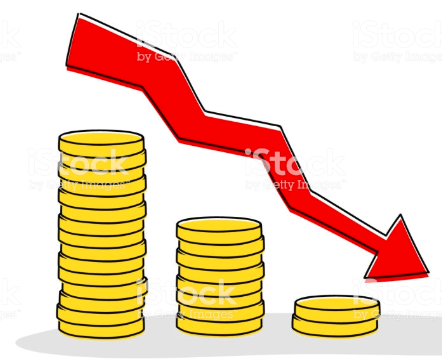 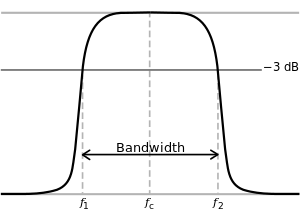 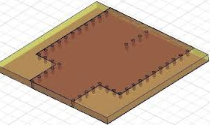 Costo reducido
Alta densidad de integracion
Ventajas tecnología SIW
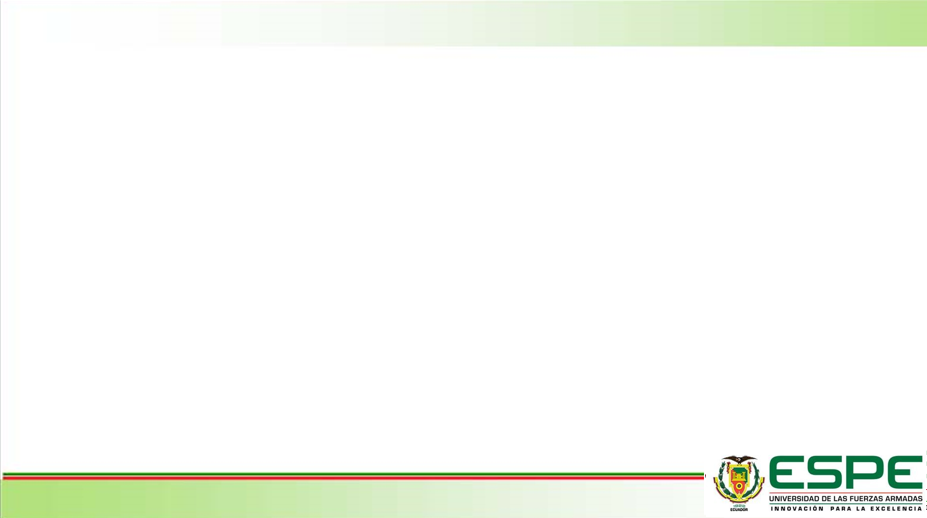 Objetivos
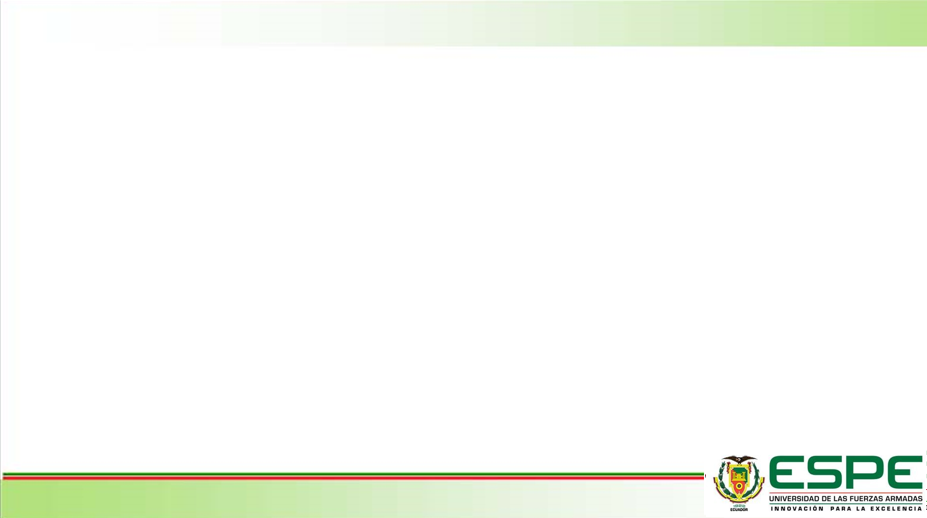 OBJETIVO GENERAL
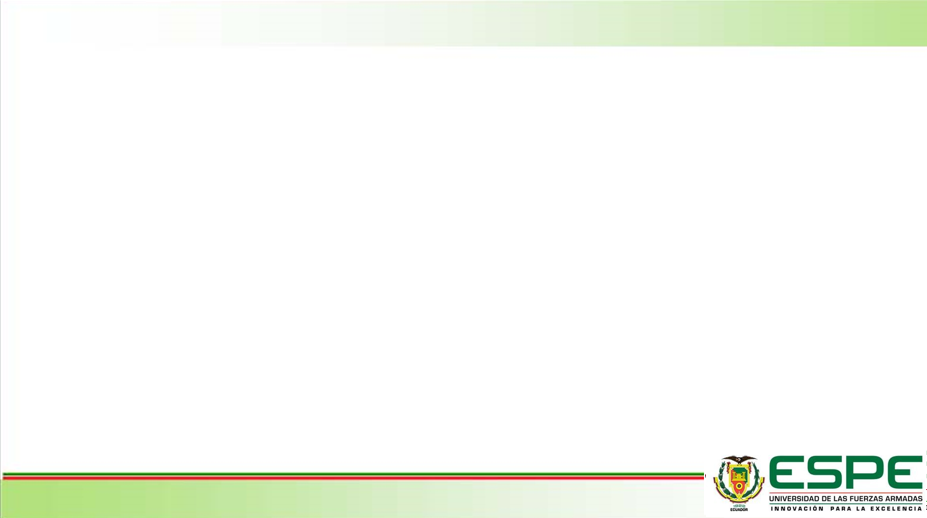 OBJETIVOS ESPECÍFICOS
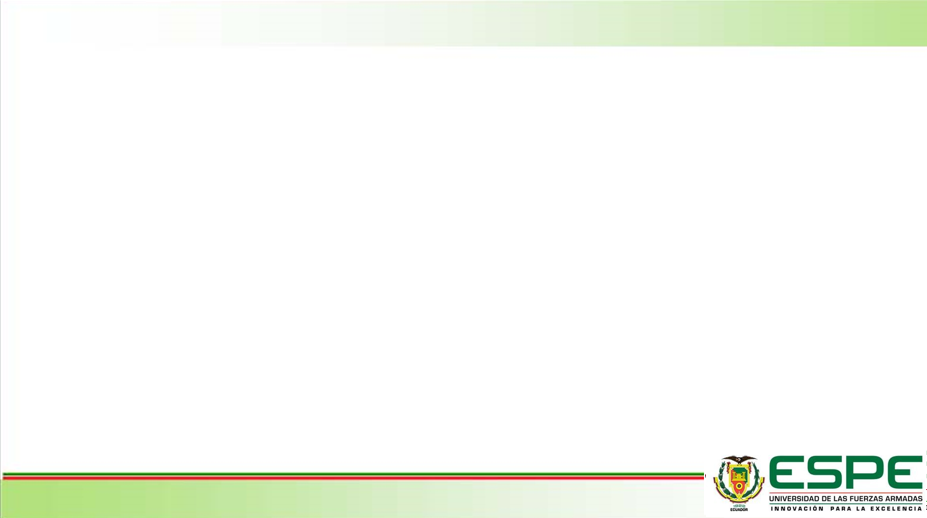 Marco teórico
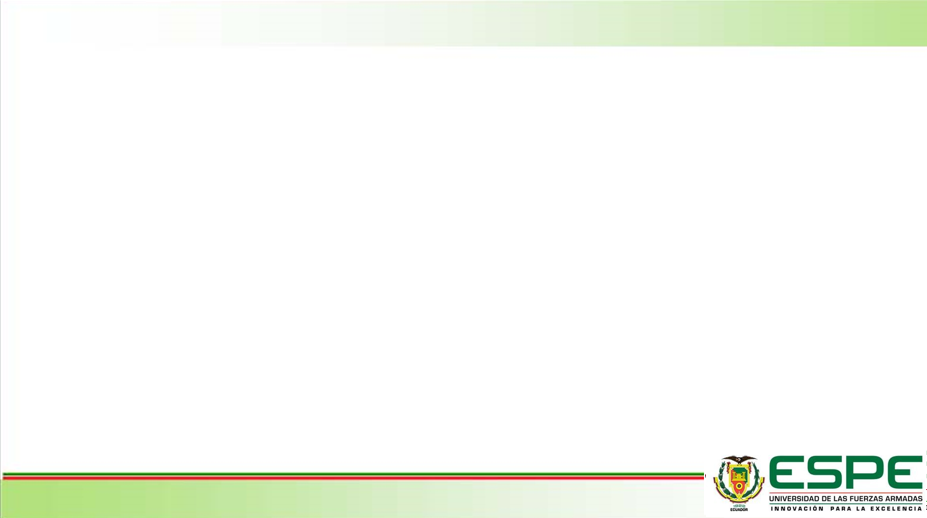 Guías de onda rectangular
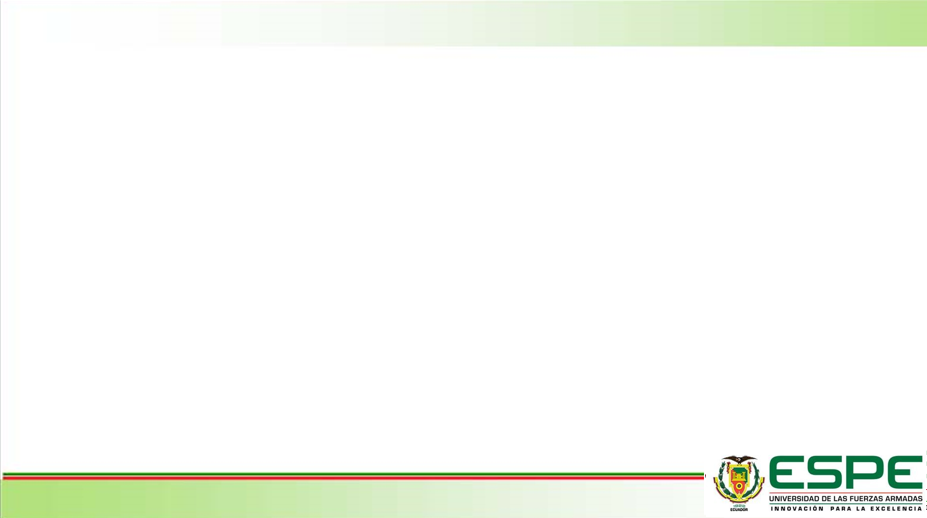 Las guías de onda rectangular son un tubo rectangular a lo largo del eje y. Las desventajas son dos aspectos: 
Estructura es pesada y difícil de integrar a algún medio 
Sus costos son elevados.
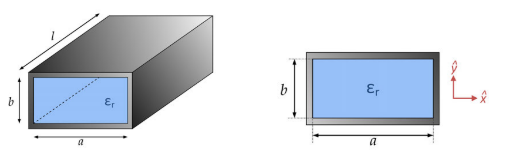 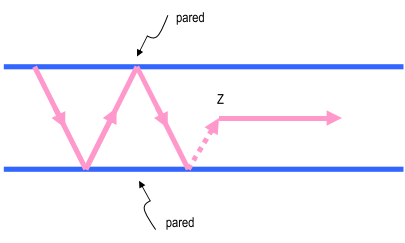 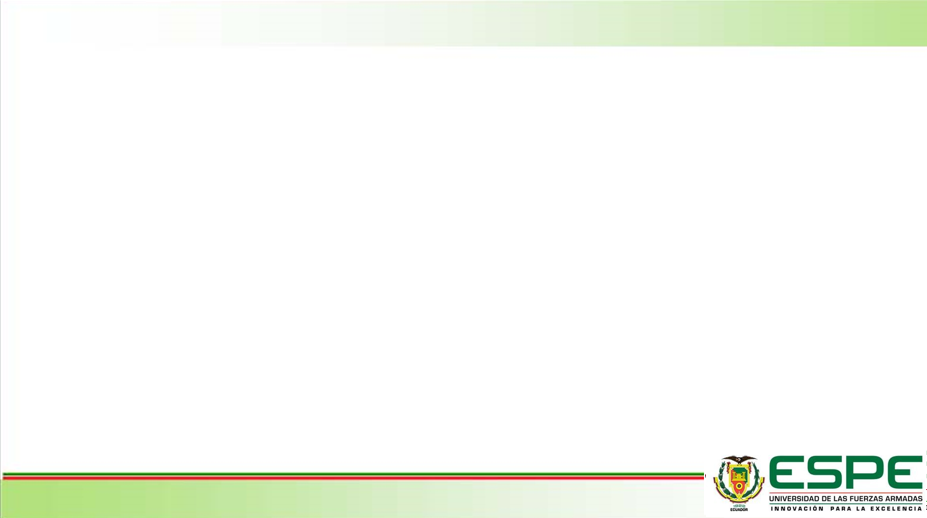 SIW (Substrate Integrated Waveguide)
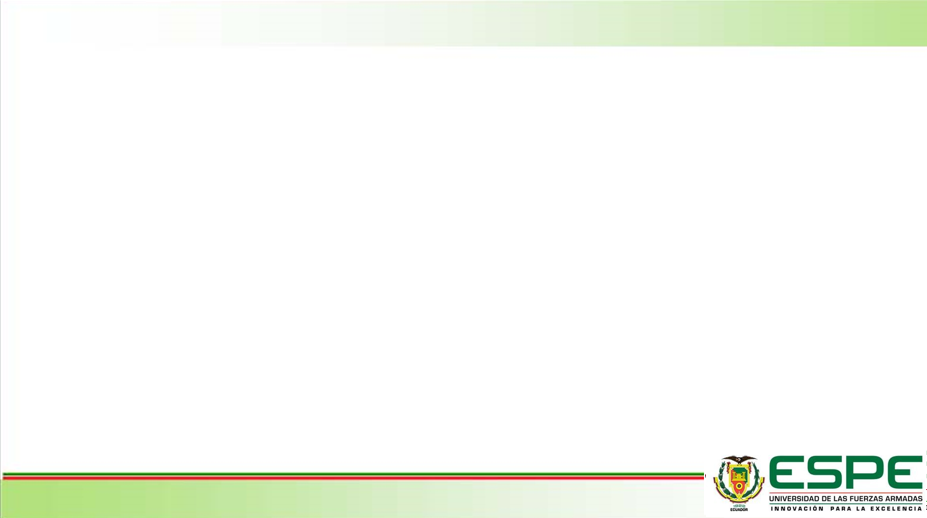 La guía SIW se compone de dos planos conductores sólidos separados por un sustrato dieléctrico utilizando dos filas de periódicas vías metálicas o ranuras que conectan los planos de conductores.
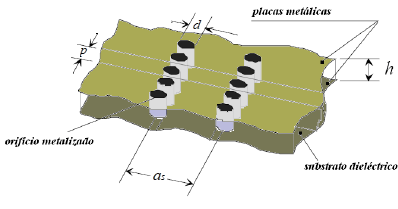 [Speaker Notes: Una guía de substrato integrado trabaja de manera similar que una guía de onda rectangular rellena de material dieléctrico. La diferencia marcada es que las paredes metálicas son reemplazadas por dos conjuntos paralelos de vías metálicas.]
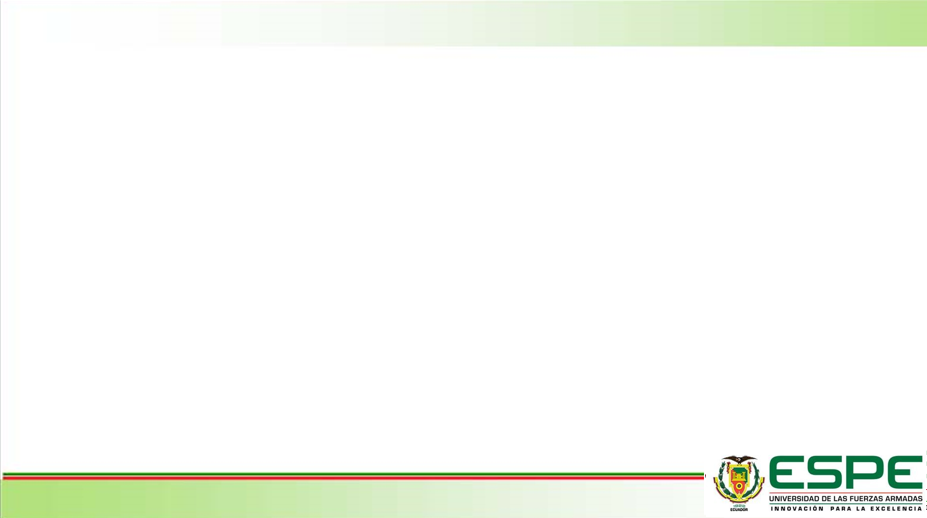 Modos de Propagación
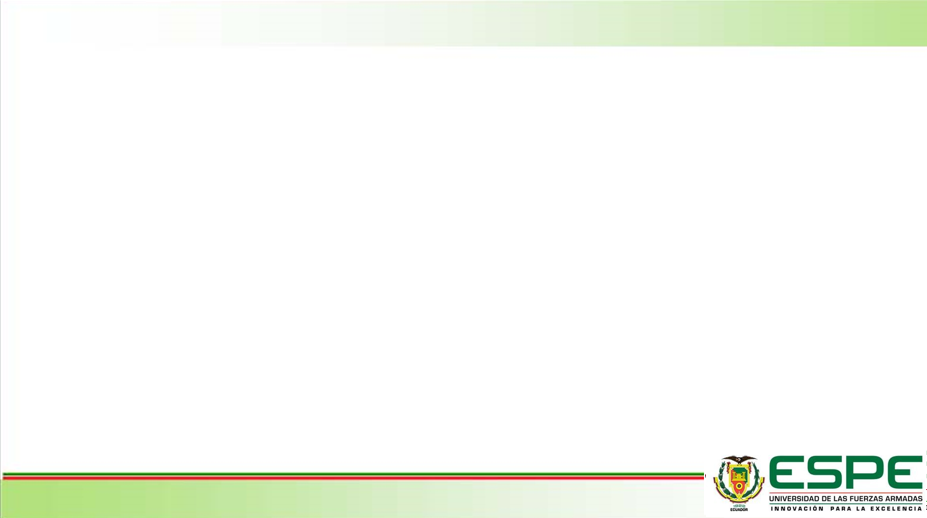 Modo fundamental es el modo TE10 ya que se requiere que sea el único para evitar las pérdidas por dispersión de energía, el modo TM y el resto no son guiados debido a su pequeña estructura.
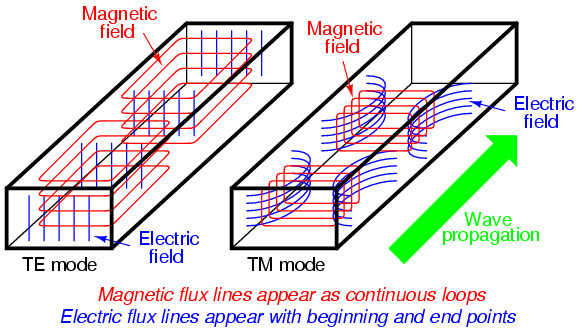 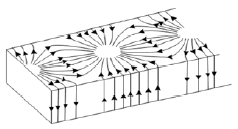 Corriente de Superficie Modo TE10
[Speaker Notes: El espacio entre via y via no permite que se transmita ese modos TM.]
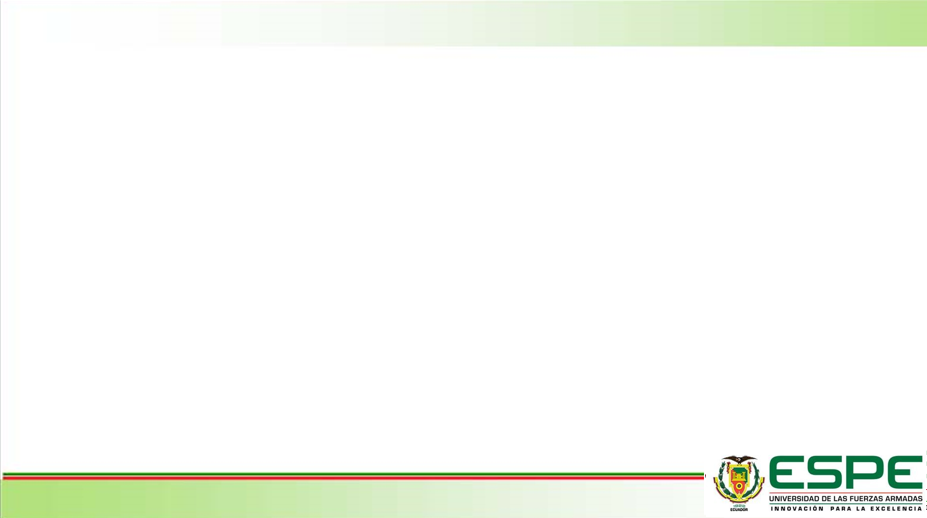 Fórmulas de diseño
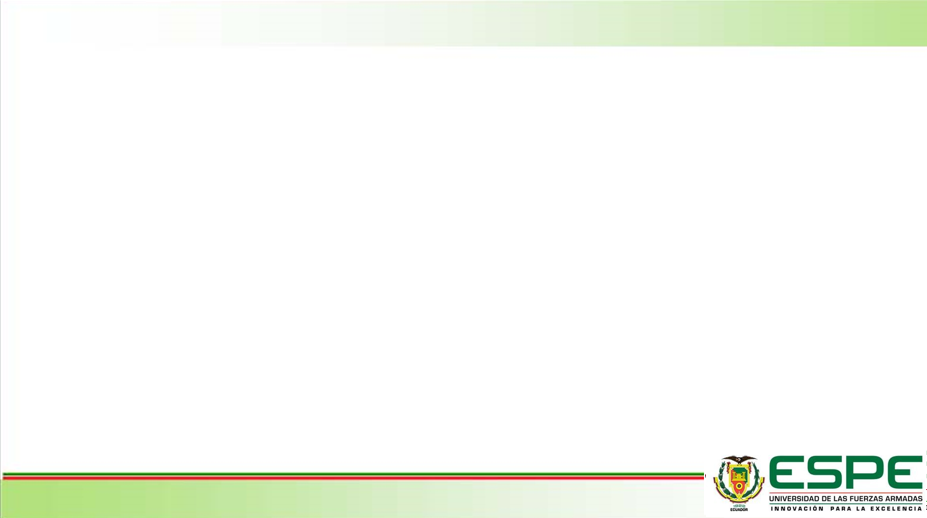 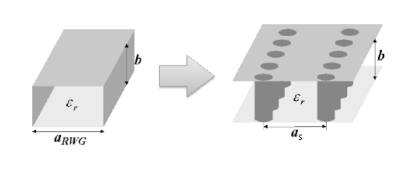 Reglas de Diseño
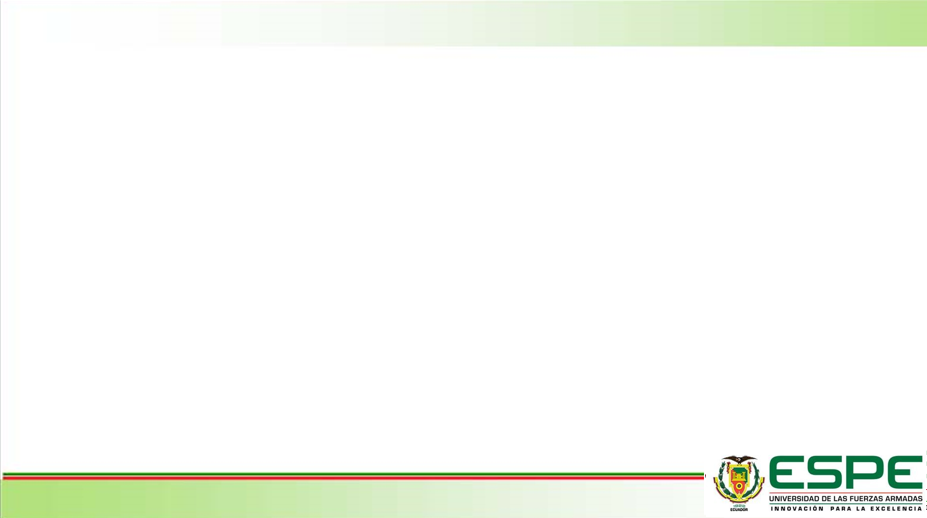 ACOPLADOR DIRECCIONAL
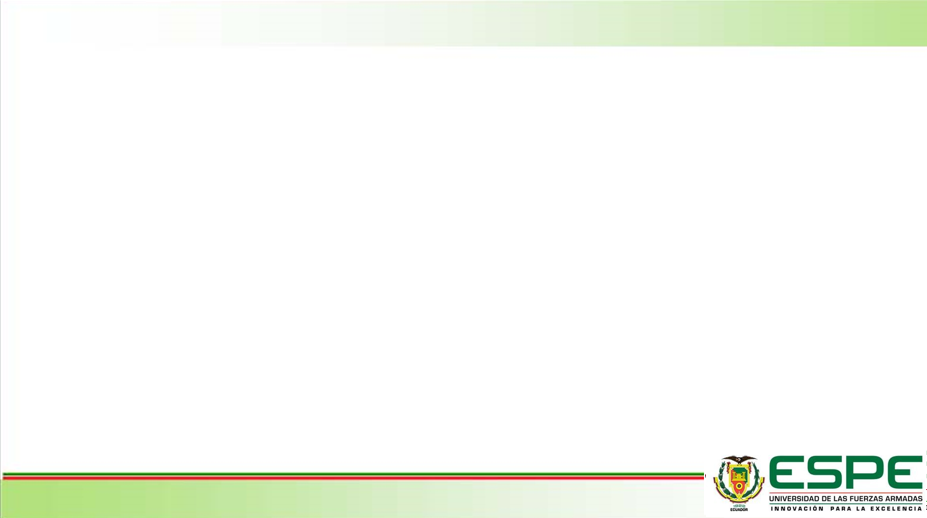 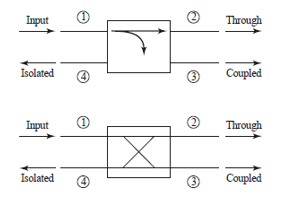 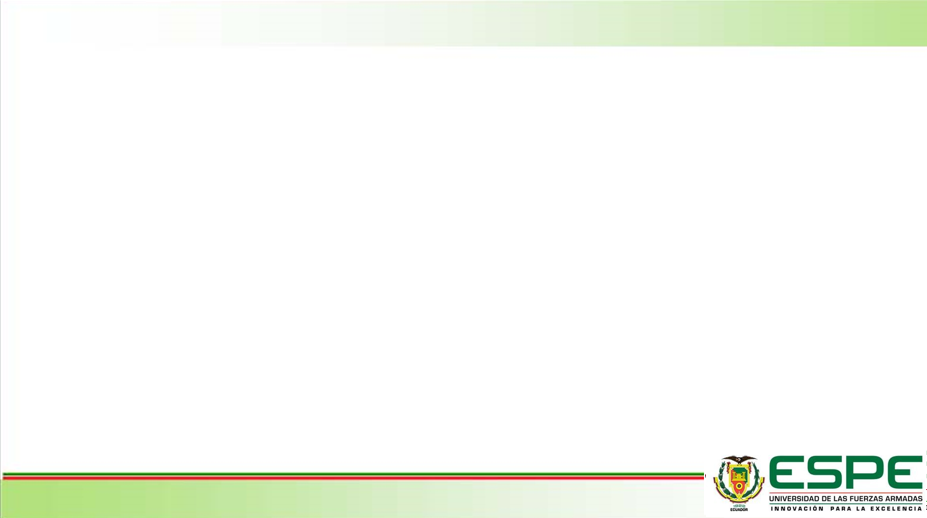 El acoplador direccional cumple con las características de ser simétrico, recíproco y sin pérdidas, por tal motivo la matriz S es igual a su transpuesta.
El estudio de la matriz de dispersión de los acopladores direccionales conocido también como redes de cuatro puertos, nos llevará a algunas características básicas de este componente como son el aislamiento, acoplamiento y directividad
Un acoplador ideal tiene directividad y aislamiento infinito, Otro factor es la pérdida de inserción.
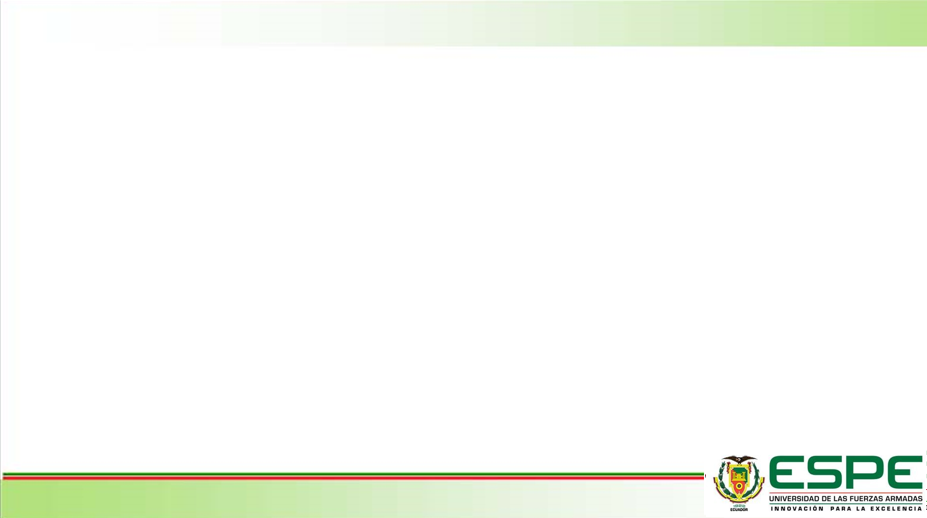 DISEÑO DE LA GUÍA DE ONDA RECTANGULAR
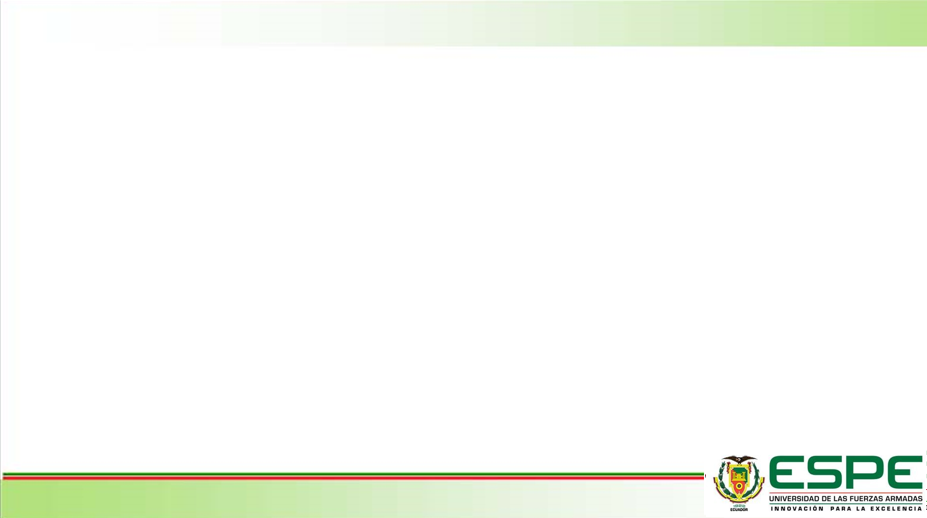 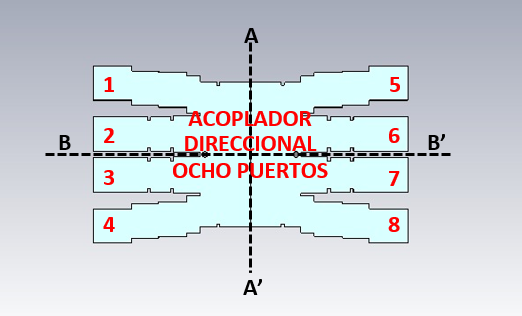 El diseño de un Acoplador Direccional de 4x4 puertos requiere en primera instancia realizar el acoplador direccional en guía de onda rectangular. La matriz de los parámetros S está definida con las siguientes características:
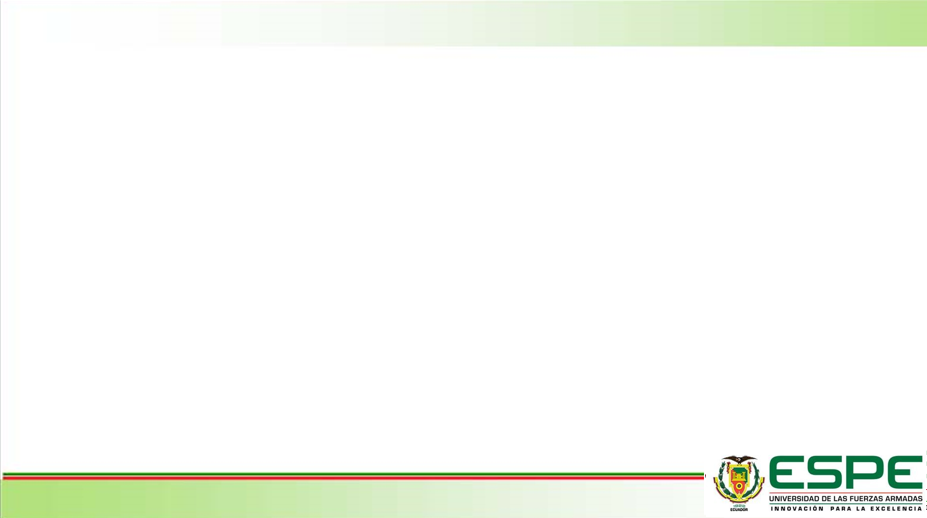 Especificaciones 
eléctricas de diseño
[Speaker Notes: Por las perdidass de inserción del material se suben a 9, conectores soldadura se sube a 9 db]
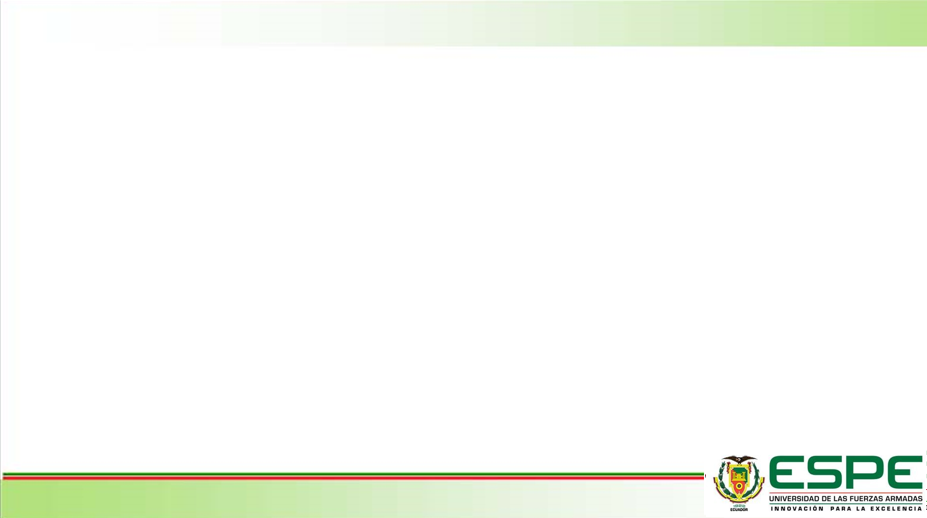 ACOPLADOR DIRECCIONAL EN (SIW)
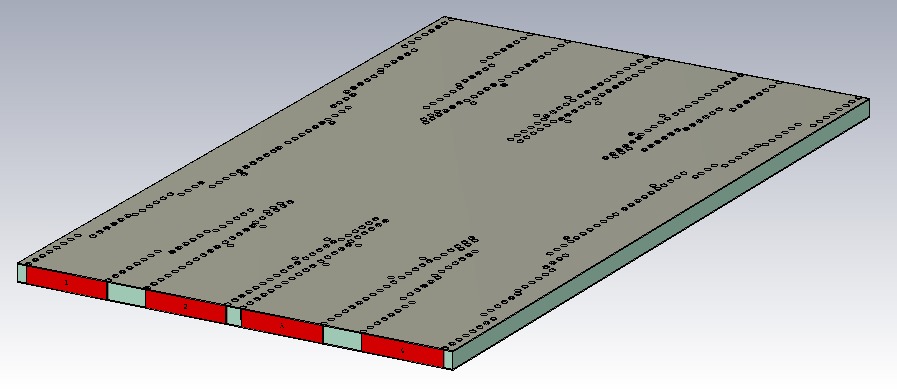 [Speaker Notes: Entre el rango de trabajo y esta bien escogido el ancho de la guía]
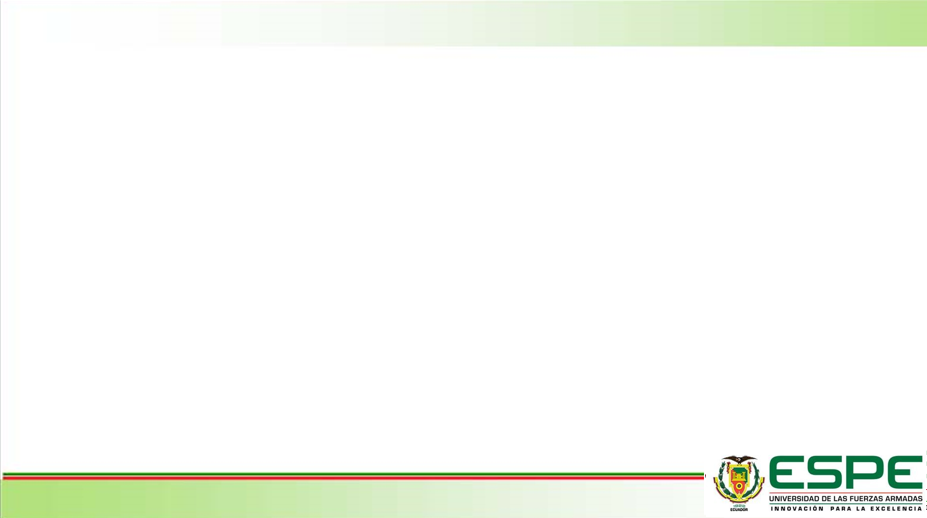 tRANSICIONES
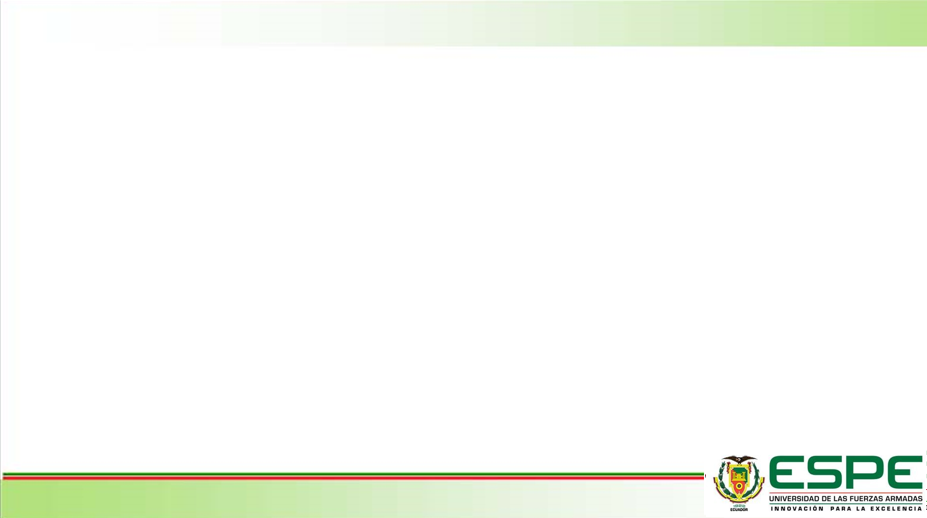 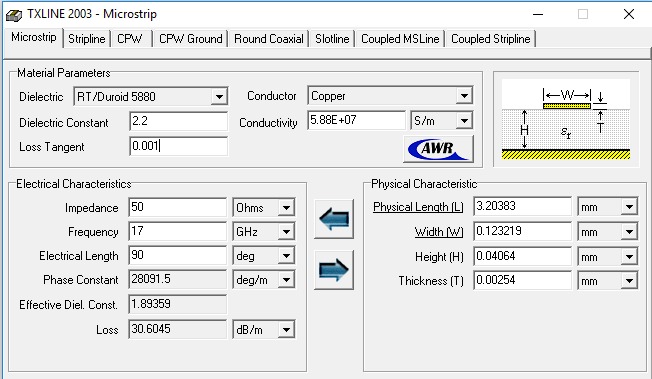 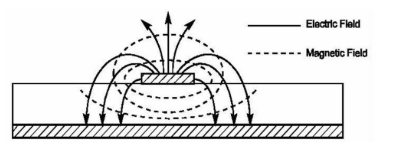 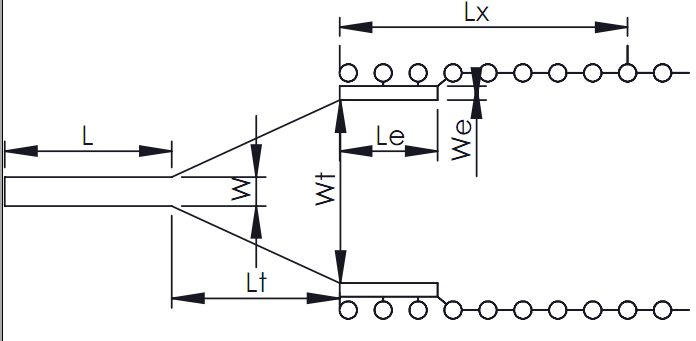 [Speaker Notes: En CST se cambio las propiedades físicas de simulación como Backgroud  PEC en TE pero en cuasi TEM se cambia a Normal para que las ondas se propaguen en el sustrato y el aire, condiciones de controrno Boundaries en Open el programa estima el espacio en cada plano. Se quiere lograr la adaptación de 50 ohmios del conector SMA.]
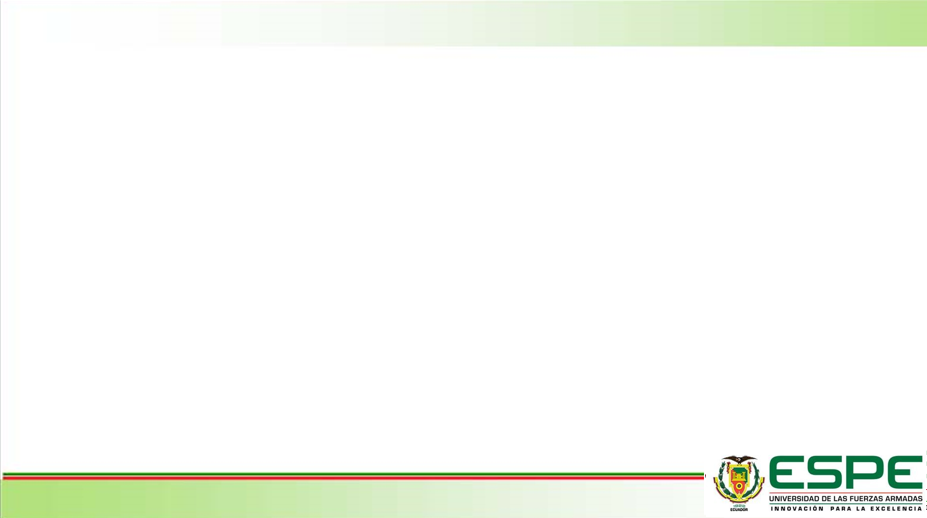 Optimización transición en CST
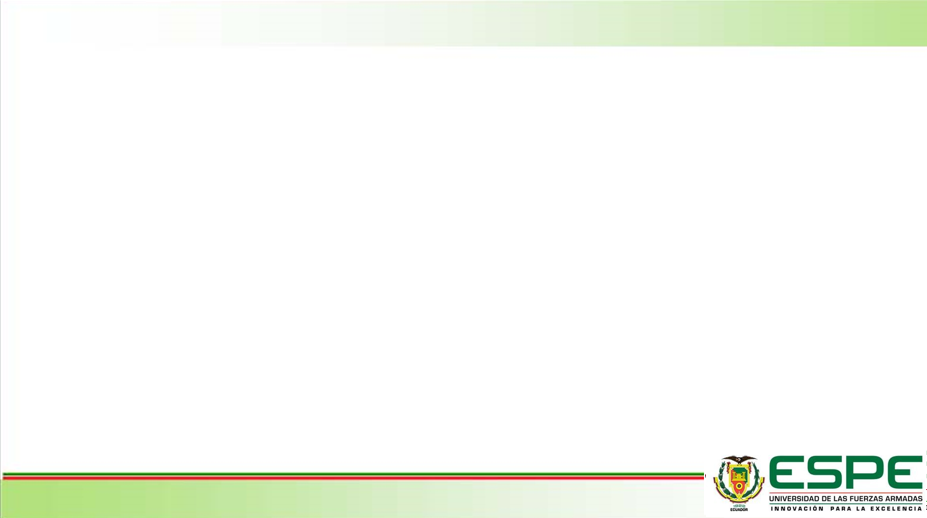 ESTRUCTURA FINAL EN CST
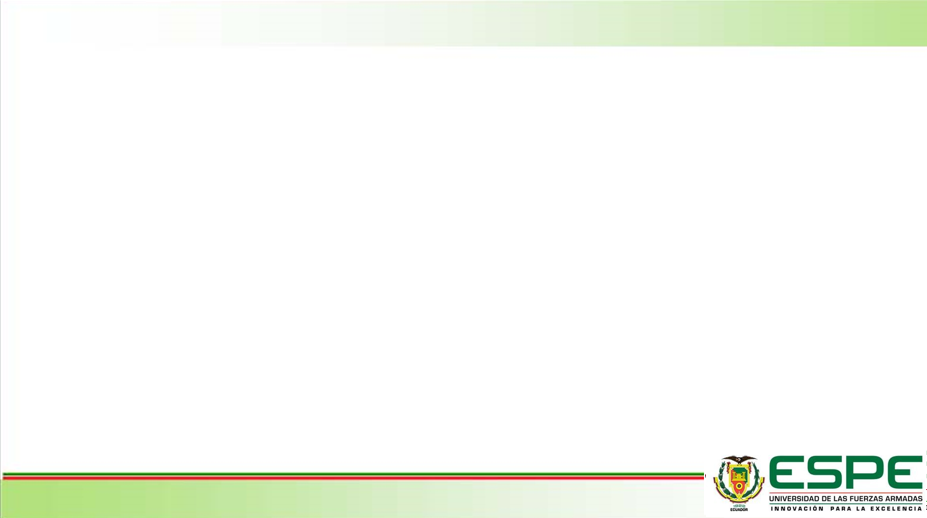 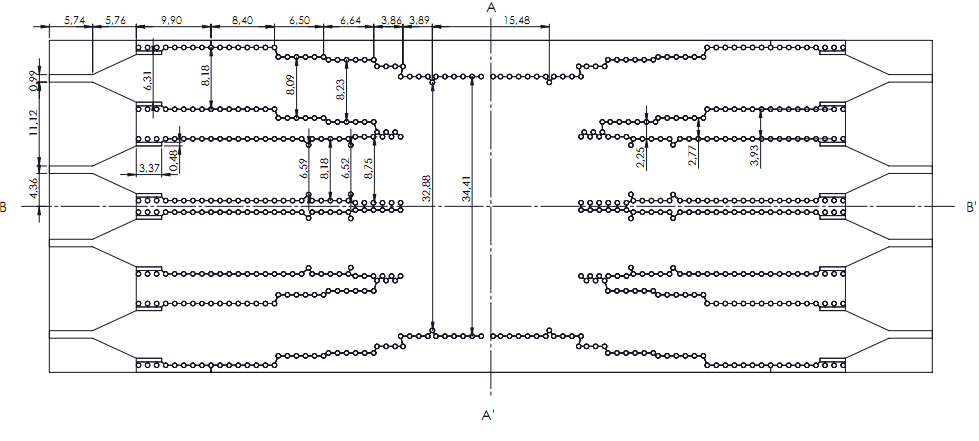 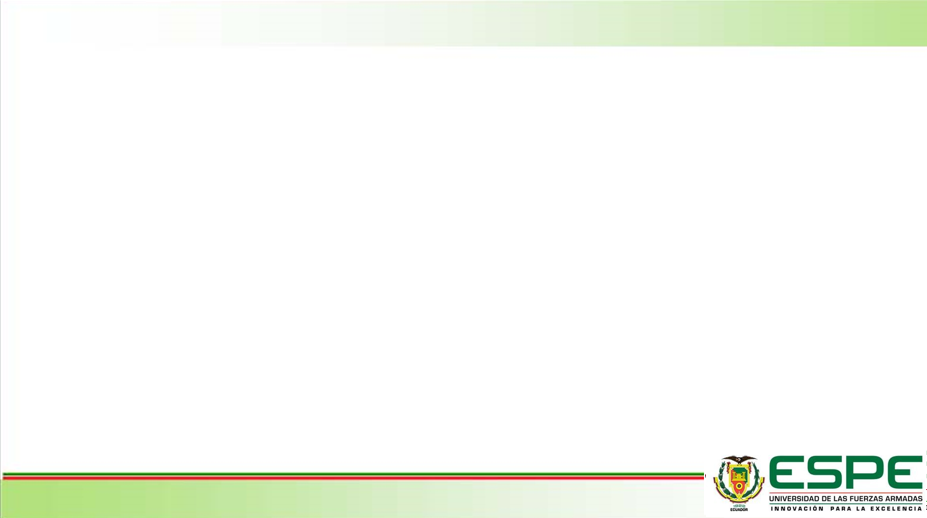 RESULTADOS SIMULACIÓN
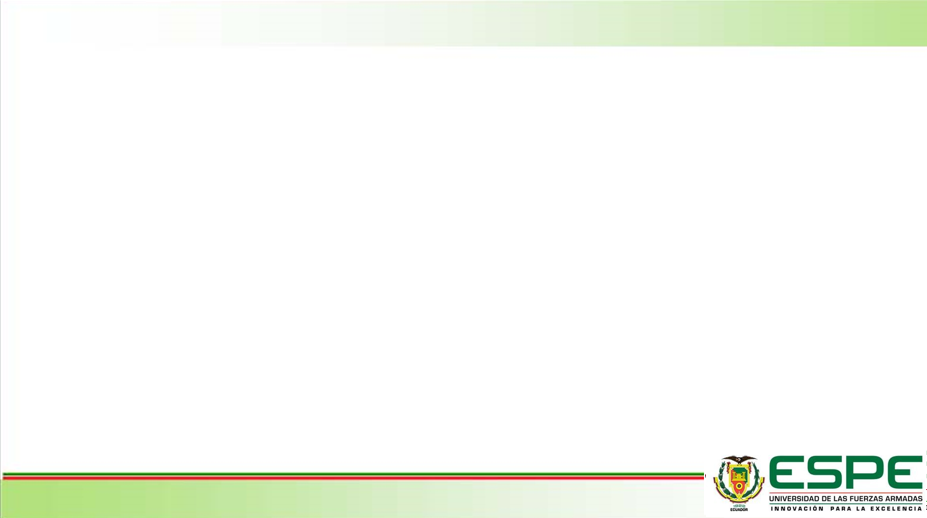 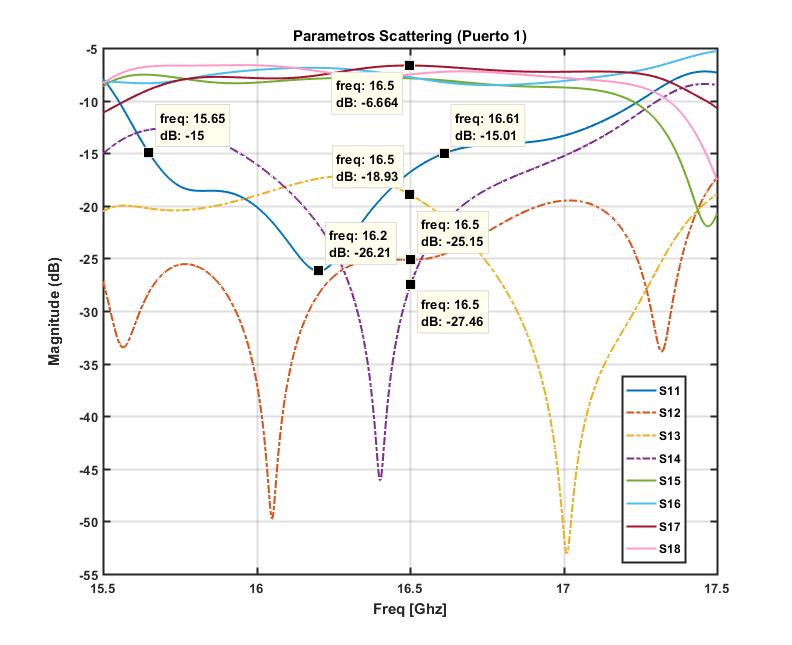 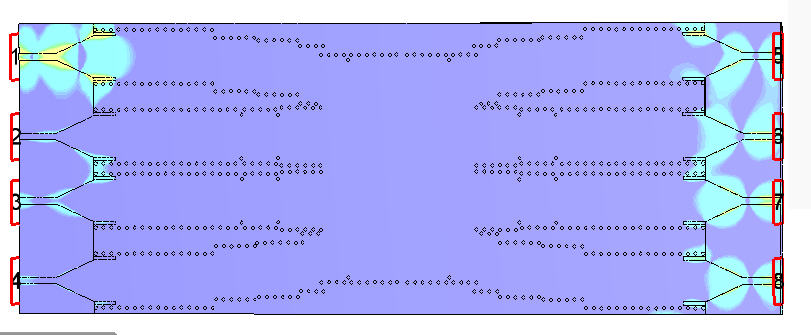 [Speaker Notes: MIENTRAS mas puertos en el dispositivo se vuelve un poco menor, mayor numero de puertos se complica conseguir mas ancho de banda]
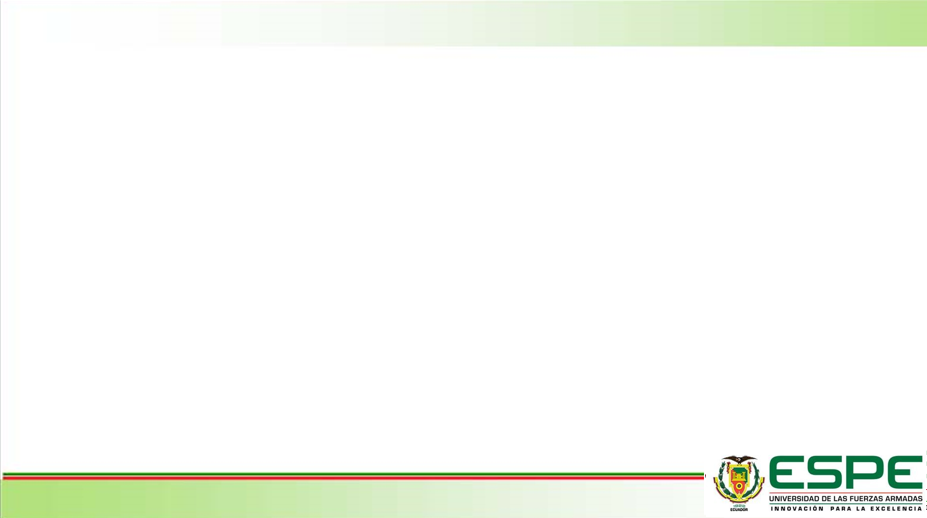 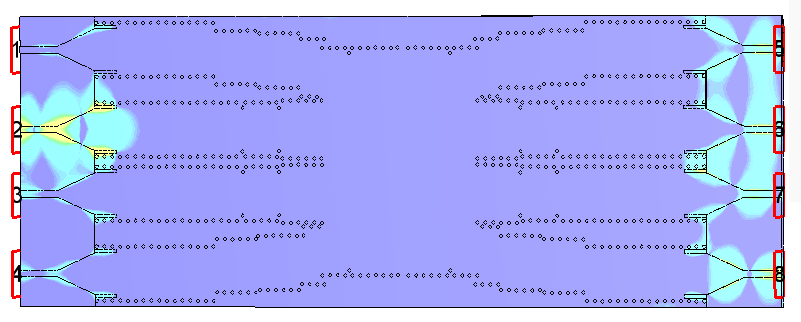 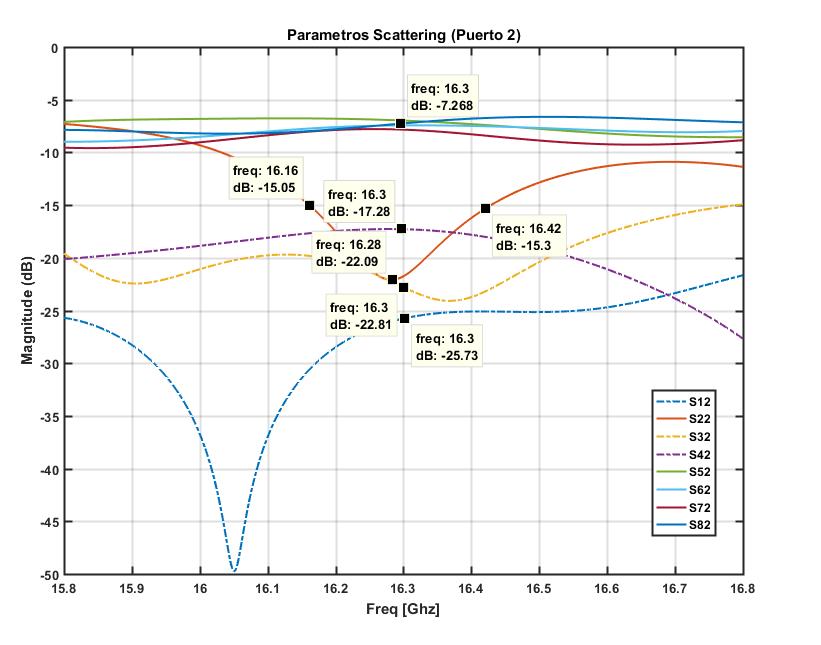 [Speaker Notes: Este acoplador esta diseño para que la distribución de potenica sea igual a todos los puertos.]
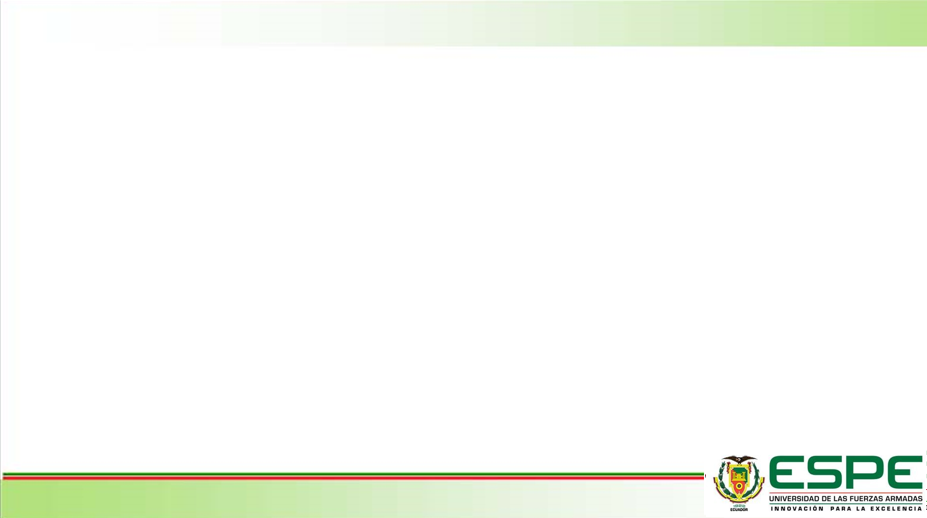 IMPLEMENTACIÓN DEL ACOPLADOR DIRECCIONAL
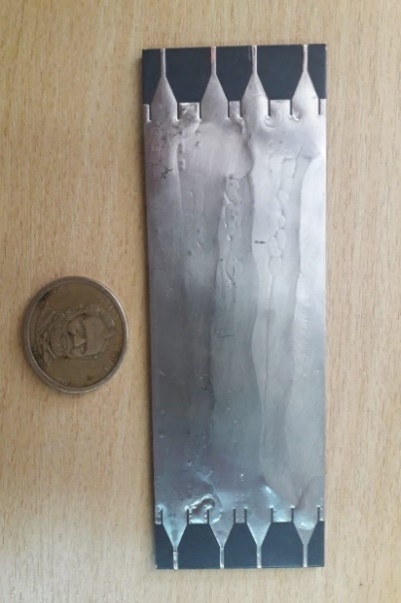 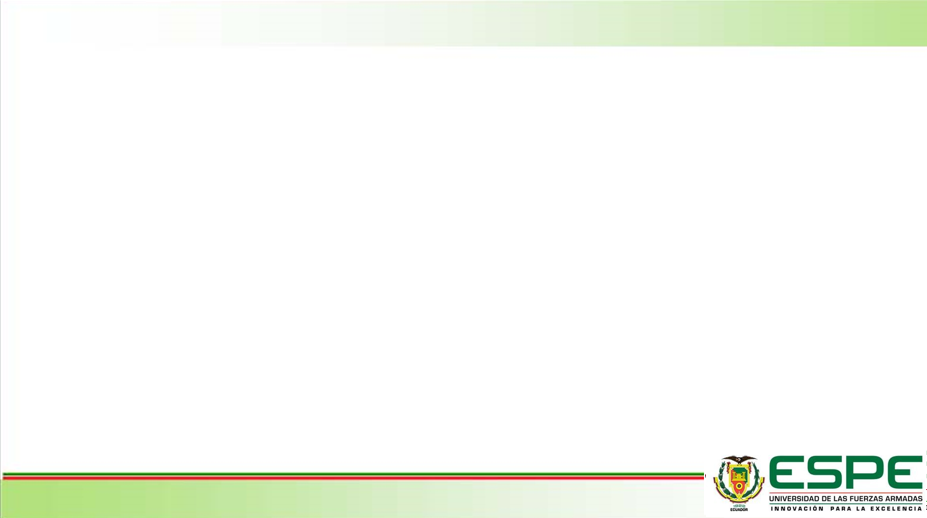 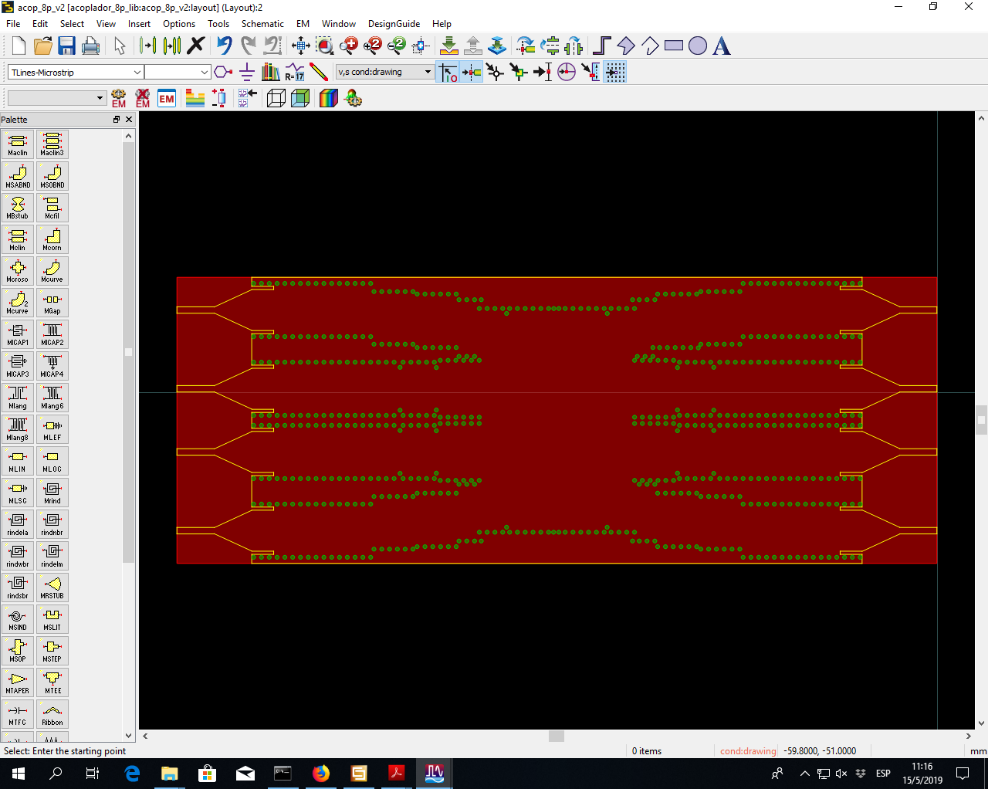 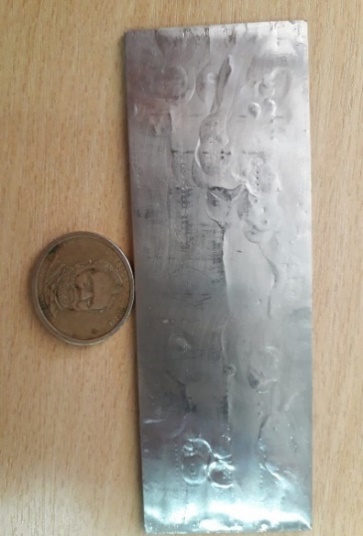 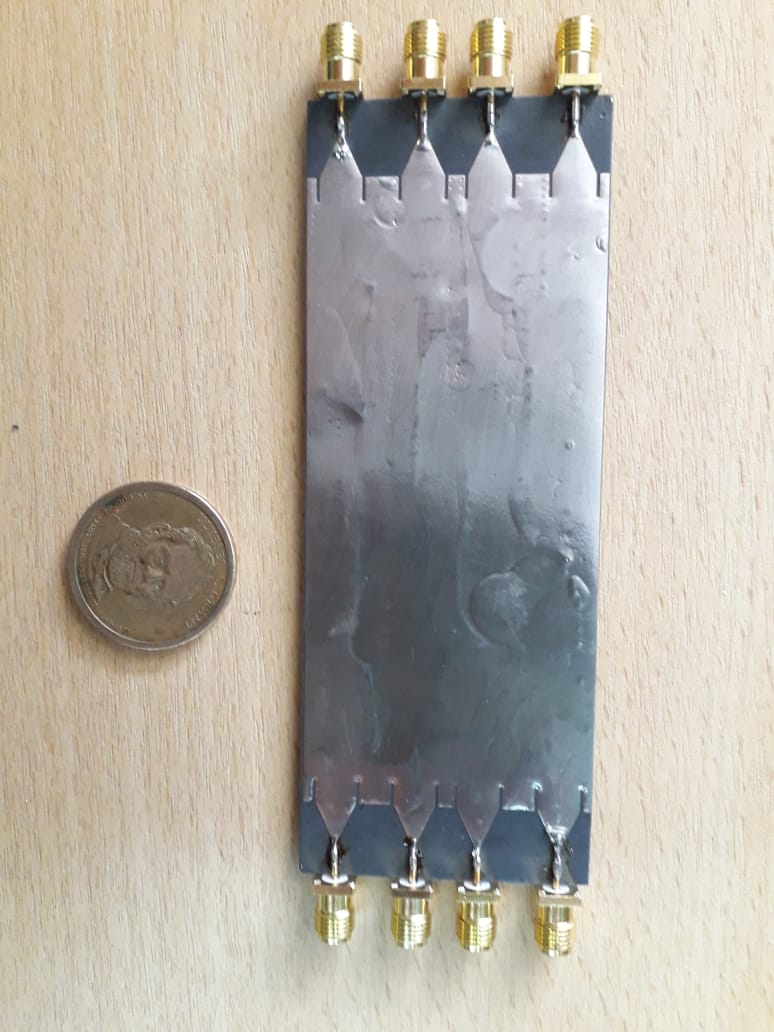 Software Advanced Desing System (ADS), se exporta los datos de los planos Gerber y Drill.
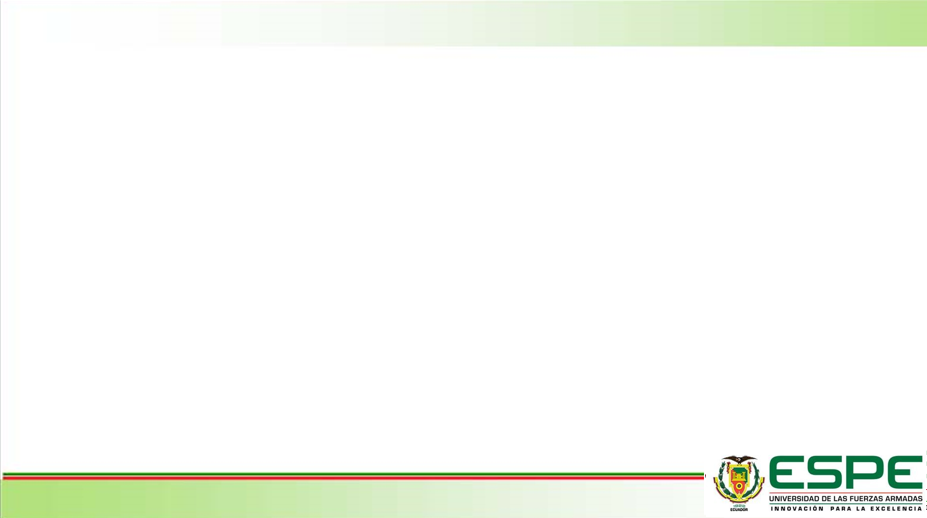 RESULTADOS IMPLEMENTACIÓN
[Speaker Notes: Fieldfox analizador de redes que nos permite medir los paratmetors S del acoplador]
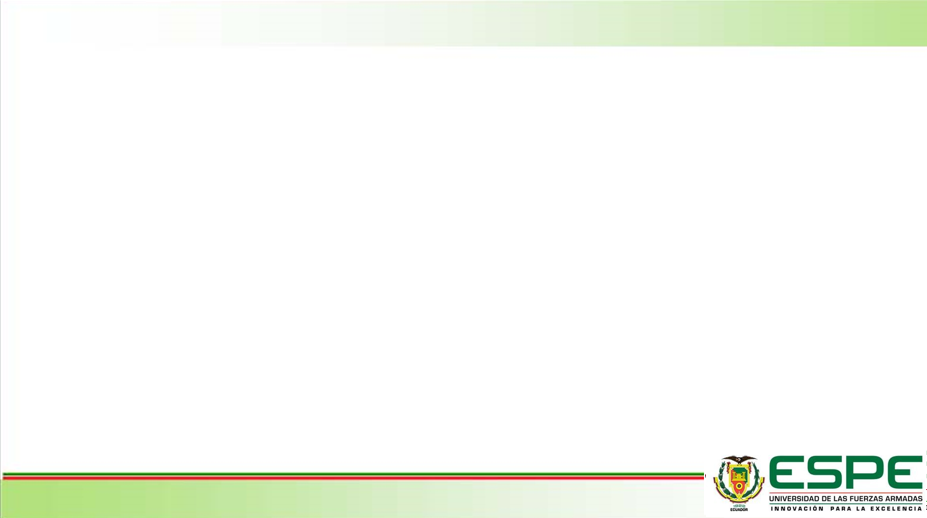 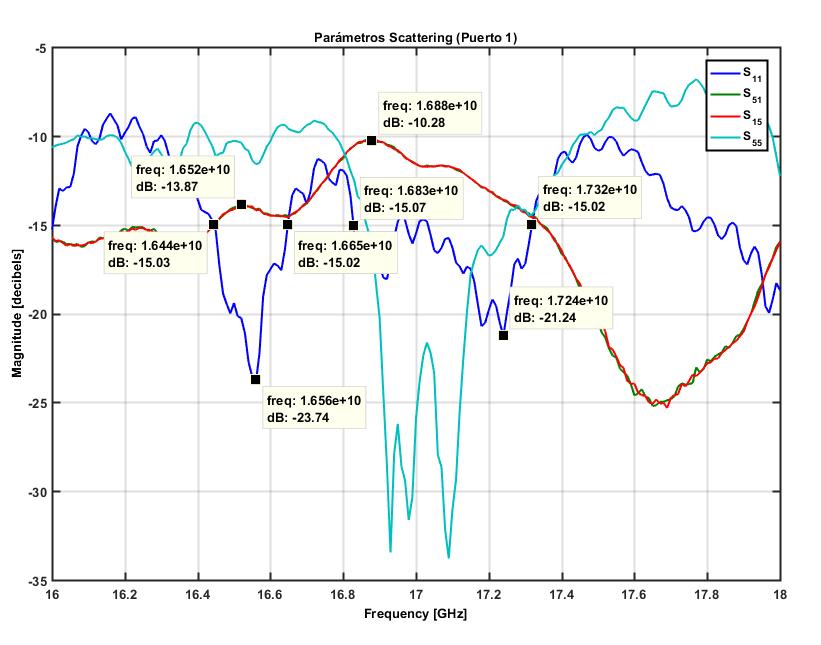 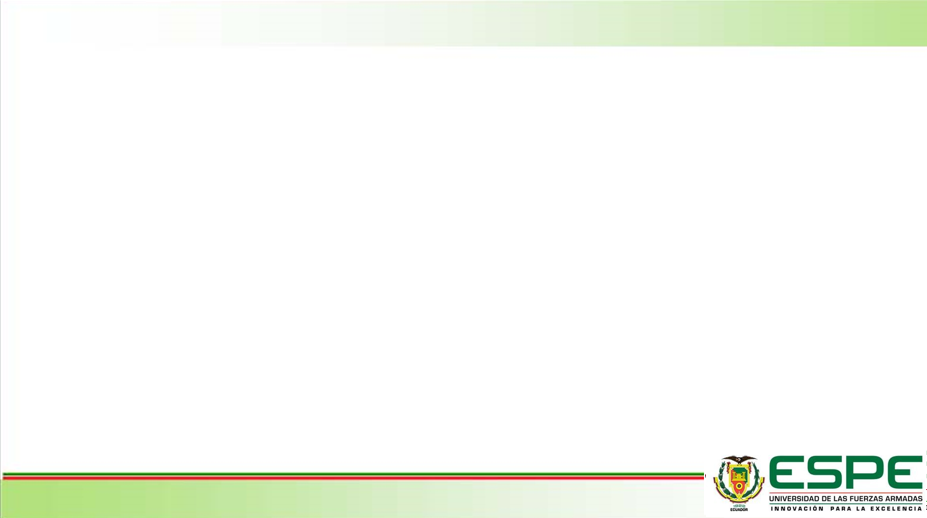 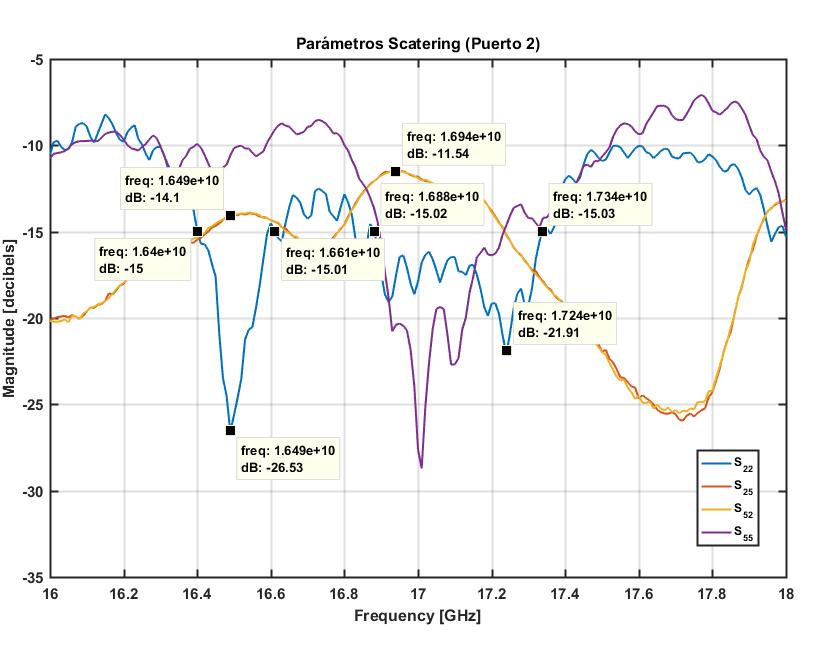 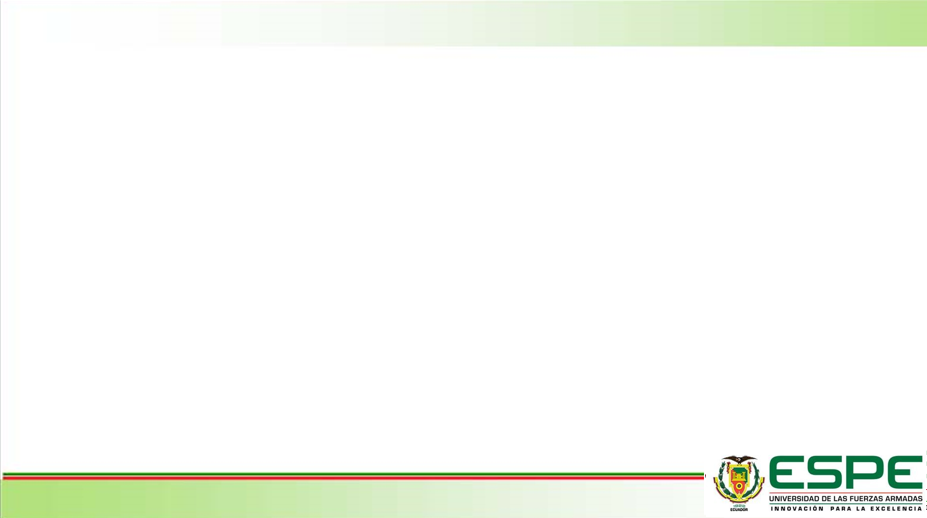 RESULTADOS MEDIDOS VS SIMULADOS
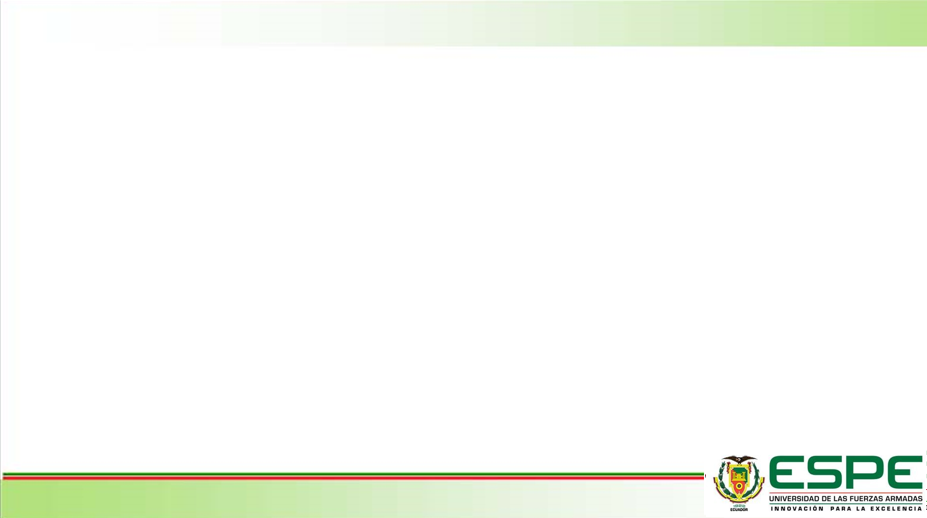 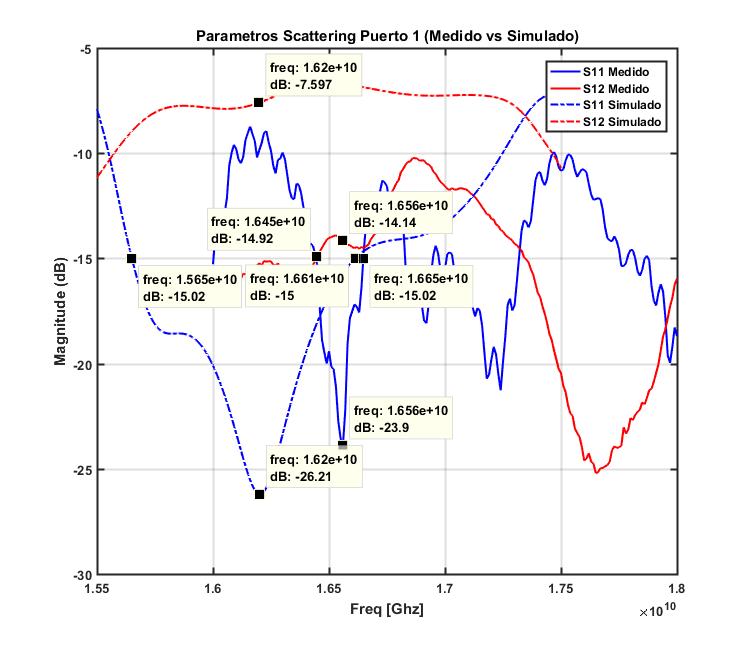 [Speaker Notes: Por errores de construcción al poner los conectores y las sueldas se comete errores
Las perdidas que vienen en el sustrato en estas altas frecuencias
Las vías que se utilizaron no son las adecuadas se tieen una mayor pérdida]
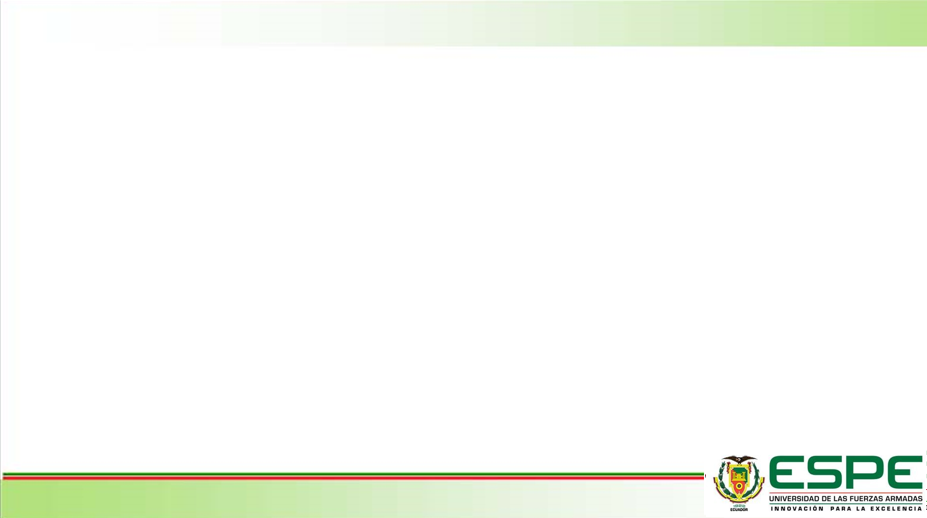 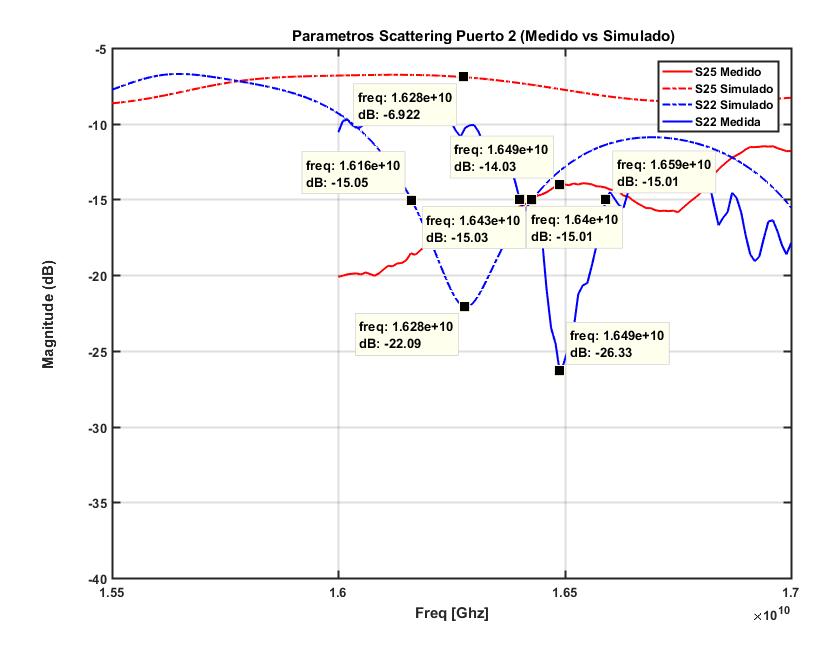 [Speaker Notes: En la construcción, pero pese a esto el comportamiento es el adecuado dado que esta dividieno la señal a los cuaro puertos de iguzl forma  y esta trabajano en la frecuencia deseada con un ancho de banda en 210 MHz ,se considera que el objetivo se cumple pese a las pérrdidas]
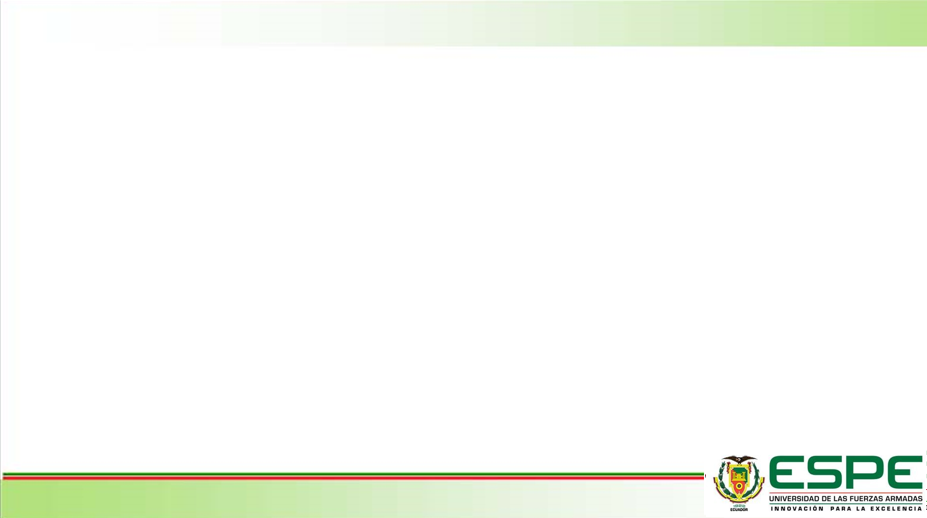 EFECTO SKIN DEPTH
[Speaker Notes: El ancho de las vías tiene que ser 0.3 mm no se puede asgurarque tenga ese ancho lo que provoca las fugas de la señal en el dispositivo que se produce las perdidas de inserción que están mostrando y mientras mas alta sea la frecuencia de trabajo mas pérdidas de inserción se tiene, se utiliza una frecuena de 16.5 que se considera una frecuencia elevada.]
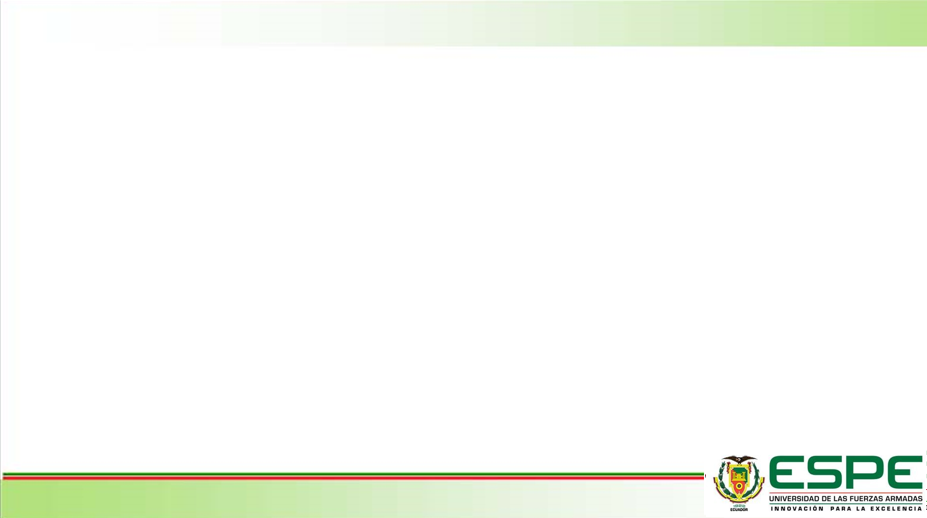 CONCLUSIONES
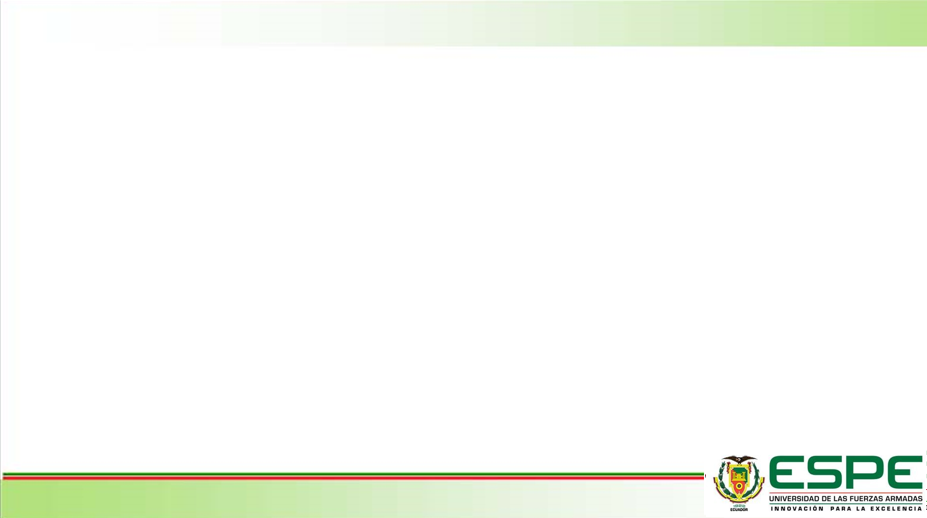 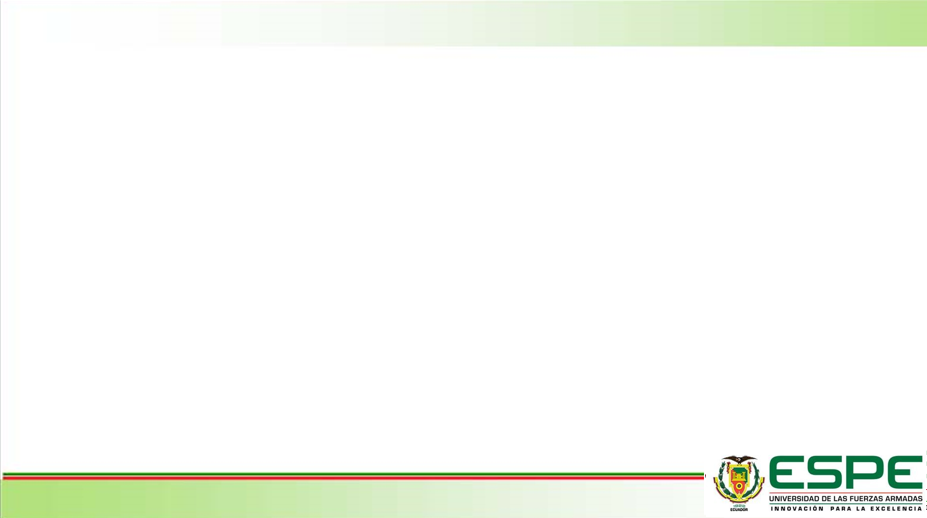 [Speaker Notes: Y cambio en las frecuencias de trabajo, sin embargo en nuestro diseño se obtuvo respuestas en la frecuencia de diseño.]
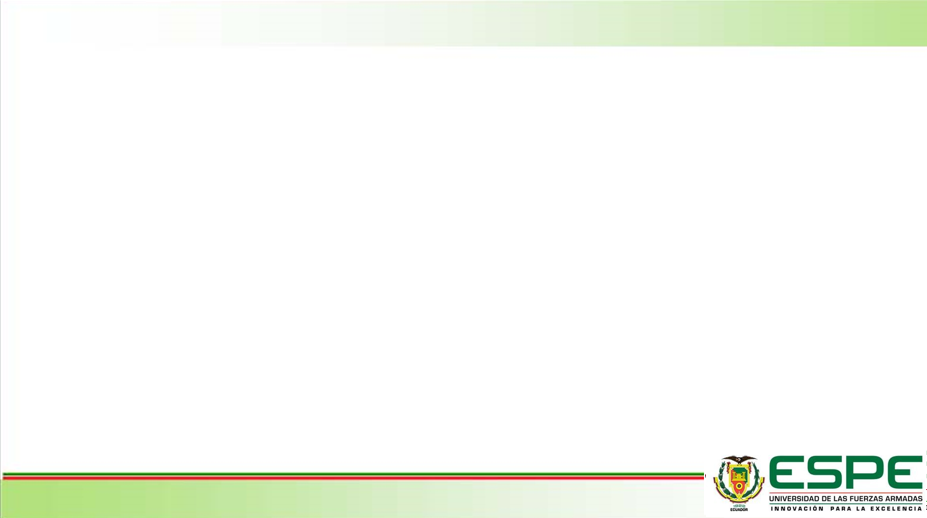 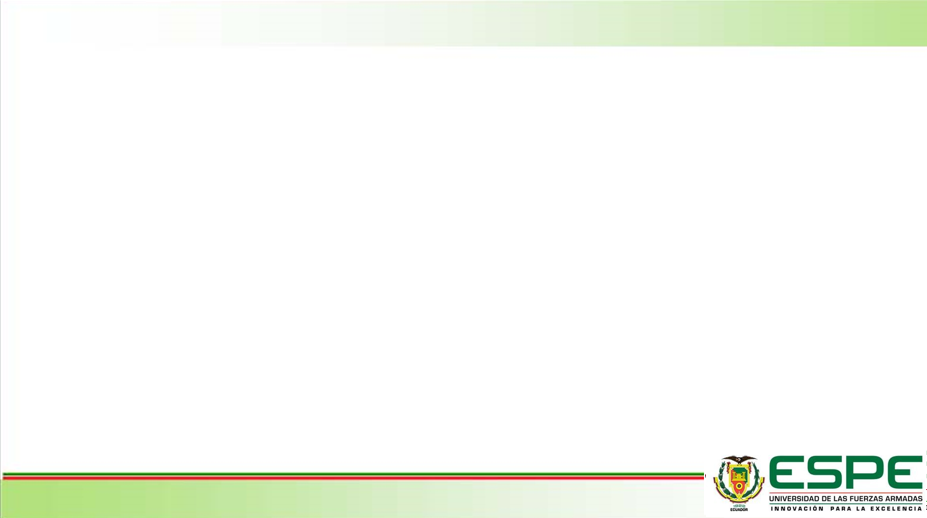 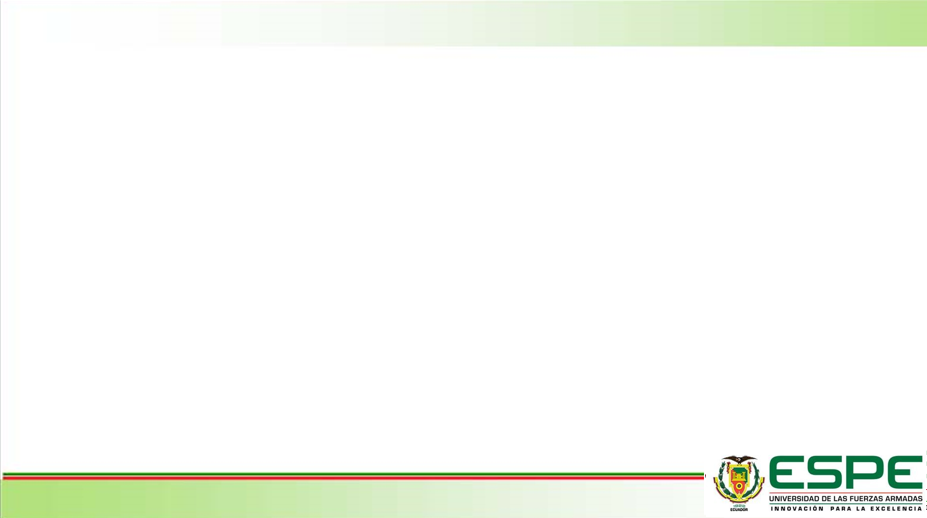 RECOMENDACIONES
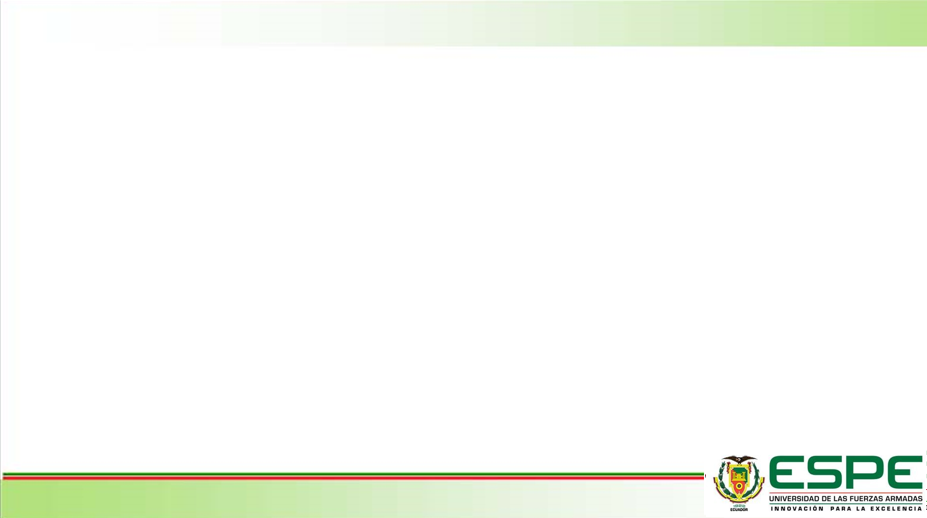 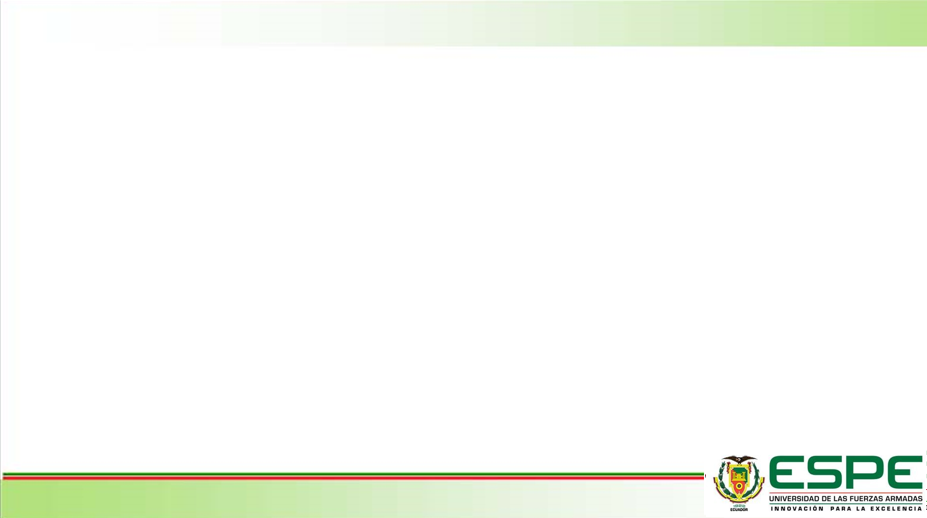 GRACIAS POR SU ATENCIÓN